ViledaTURBO 2in1 náhrada 2ks
Náhrada k Easy Wring and Clean a Vileda TURBO 
Jedinečná náhrada, která kombinuje dva druhy třásní.
Bílé třásně: 100% Microfibre, snadný úklid každodenní špíny se skvělou absorpční schopností. 
Červené třásně: vyrobené ze speciálního abrazivního materiálu, který nepoškrábe. 
Třásně umožňují vyčistit i tu nejodolnější špínu jedním tahem.
Trojúhelníkový tvar pro snadný úklid v rozích.
Mycí návlek lze prát na 60 °C, nepoužívejte aviváž ani sušičku.
Vhodný na všechny typy tvrdých podlah.
Odstraní více než 99% bakterií jen za pomoci vody .Výzkum proveden nezávislým a akreditovaným institutem pro mikrobiologii a imunologii 
Mikrovlákna odstraní bakterie z povrchu jen za pomoci vody. Tenká mikrovlákna fyzicky perfektně přilnou k povrchu podlahy, kde zachytí nečistoty a více než 99% bakterií a odstraní je pryč bez nutnosti použití chemikálií.
Snadná výměna náhradní hlavice.
V balení 2 ks třásňové náhrady bez plastové hlavice.
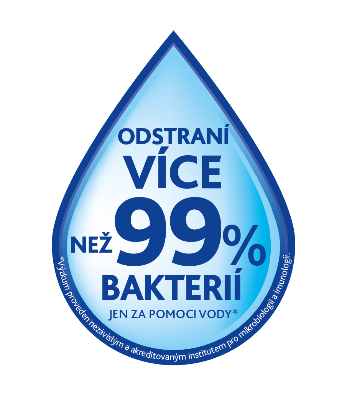 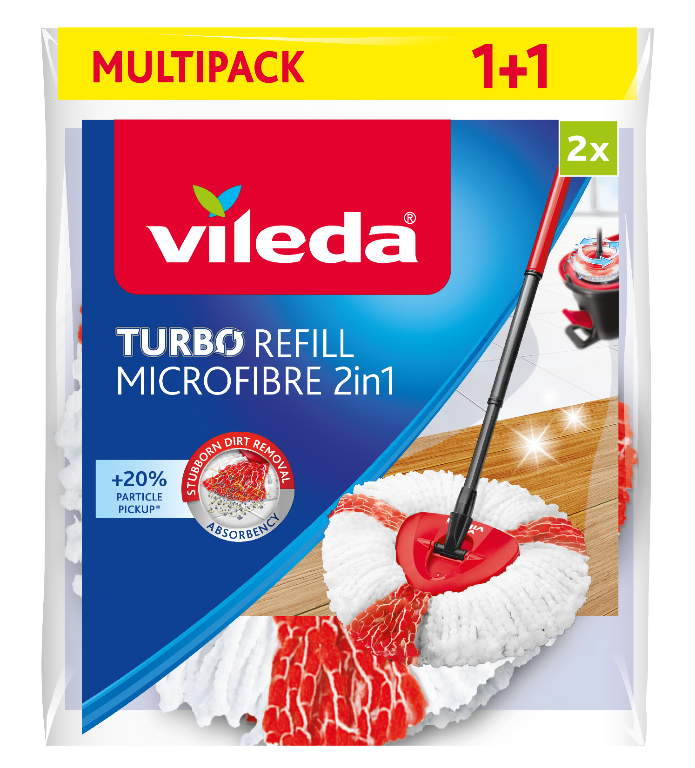 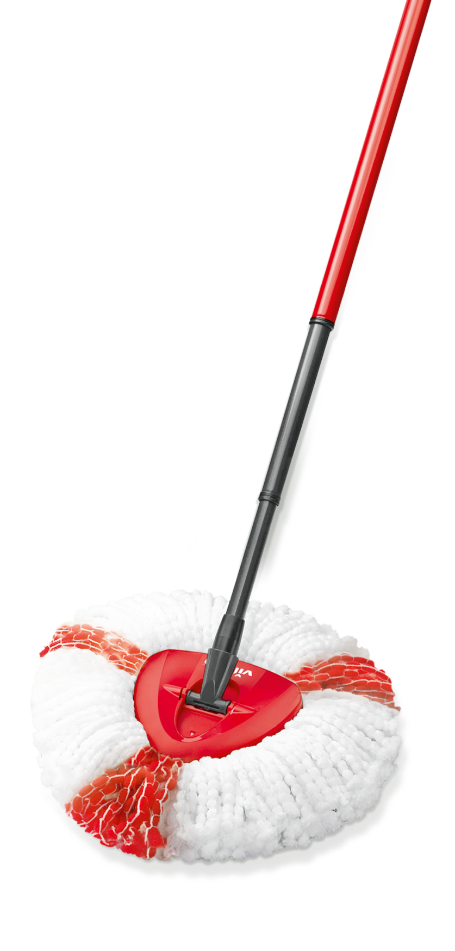 ViledaTURBO 2in1 náhrada 2ks
Logistické údaje:

Produkt:

EAN: 		4023103198227
Interní kód:		166142

Váha:		0,275 kg
Výška:	 	30 cm
Hloubka:	 	7 cm
Šířka:	 	27 cm

Karton:

Kód karton:	 	4023103222731
Váha:		1,6 kg
Výška:	 	40 cm
Hloubka:	 	25 cm
Šířka:	 	27 cm

Počet produktů v kartonu:	5
Počet kartonů na paletě:	36
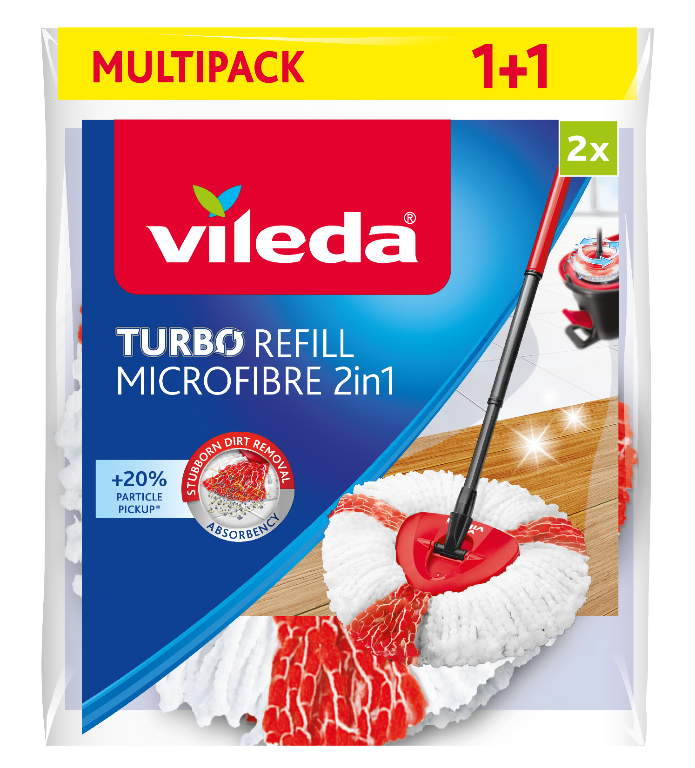